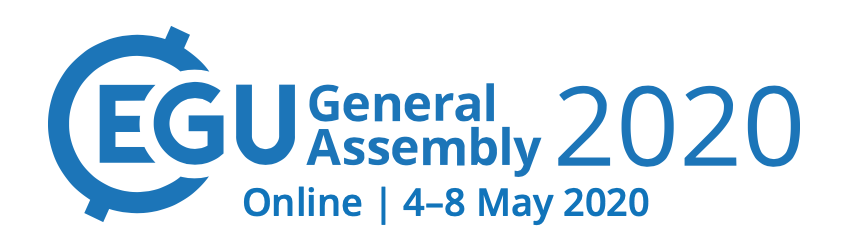 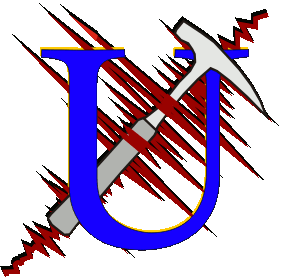 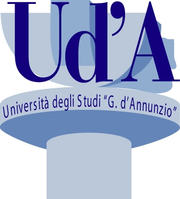 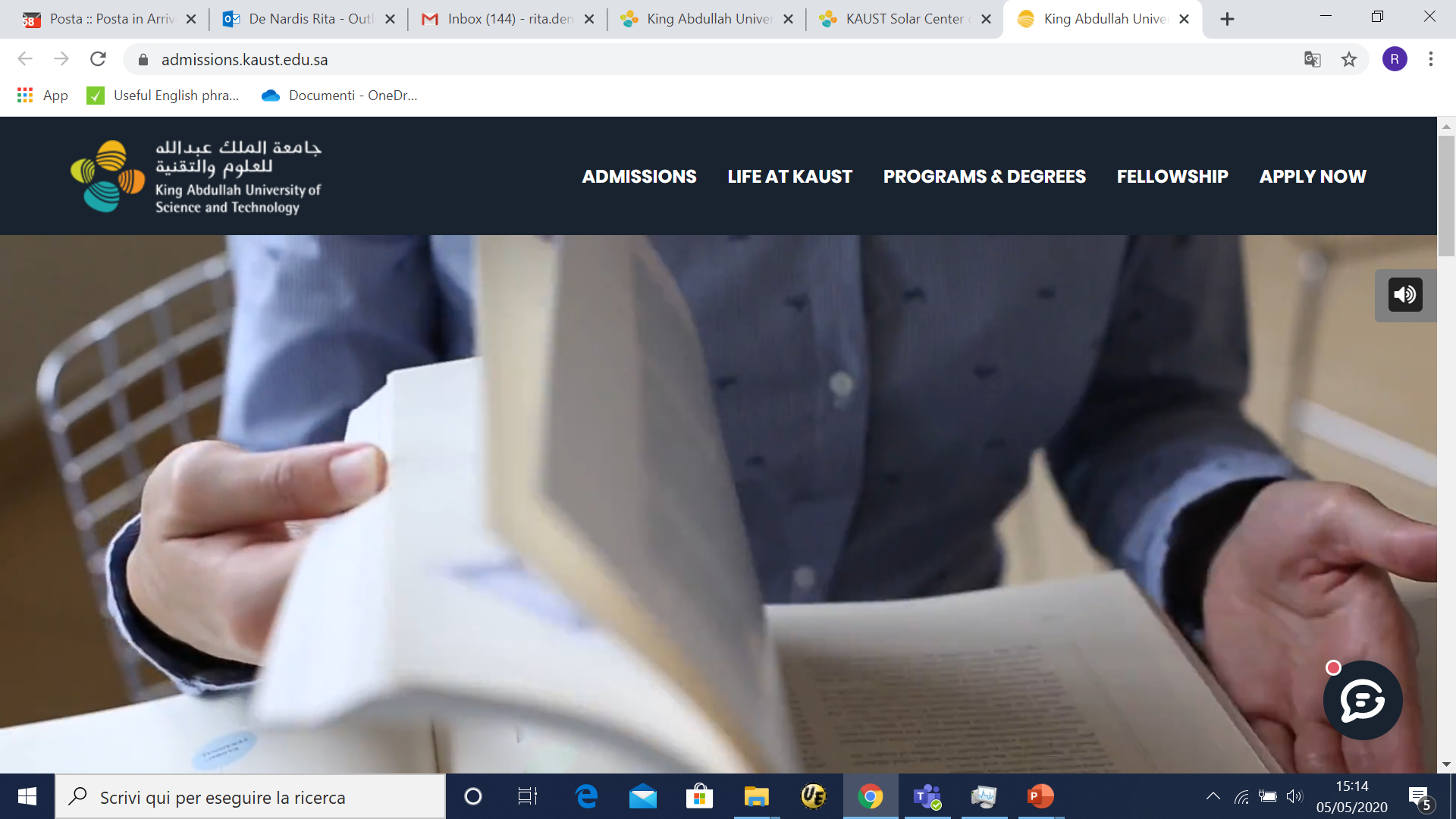 Quantitative analyses of background seismicity and earthquake clustering in extensional seismogenic settings- case studies from the Central-Southern Apennines of Italy
de Nardis R. (1), Carbone L. (1), Pandolfi C. (1), Passarelli L. (2), Lavecchia G. (1)

(1) CRUST, DiSPUTer, Università “G. d’Annunzio” Campus Universitario, 66013 Chieti Scalo, Italy;
 (2) King Abdullah University of Science and Technology (KAUST), Physical Sciences and Engineering Division (PSE), Thuwal, 23955-6900, Saudi Arabia
What information can we retrieve by clustered seismicity analysis in intra-continental high  seismic hazard area characterized by a complex pattern of active faults and low background level of seismicity?
Intra-continental 
high seismic hazard area
The Central-Southern Italy is a region with high seismic risk zone and experienced destructive earthquakes both in historical and in instrumental time. Geological data and historical seismicity indicate that the fault structures in this area are able to produce earthquakes with magnitude greater than 6.5. The sector, stretching between the Irpinia 1980 (Mw 6.9) and the Accumuli-Visso-Norcia 2016 (Mw 6.5) seismic sequences, was struck by eleven events (MW ≥ 6.5) among the largest historical and early-instrumental earthquakes  since 1349.
Instrumental seismicity
Historical and early instrumental seismicity
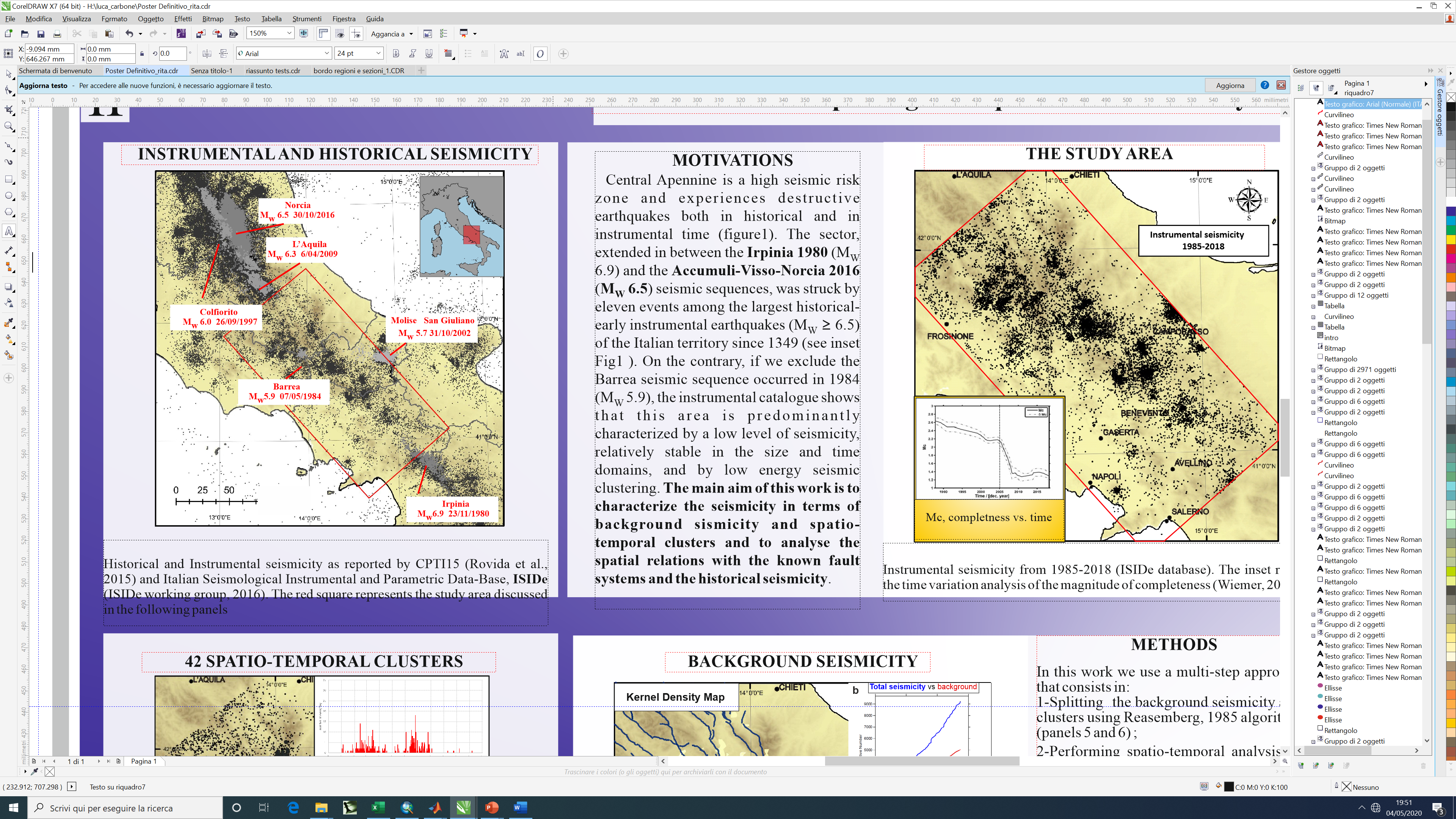 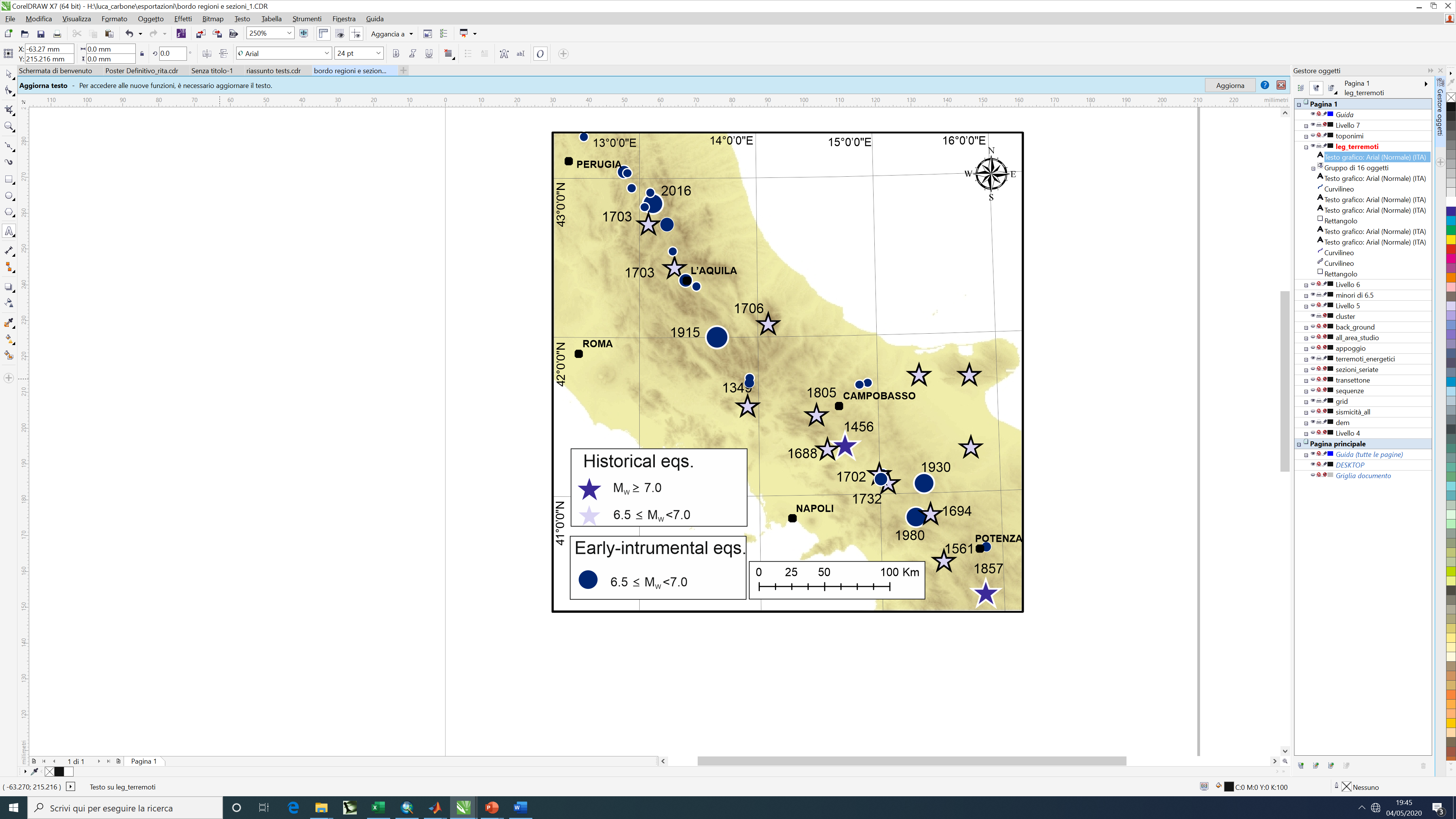 1706
1915
1805
1349
1456
1688
Historical and Instrumental seismicity as reported by CPTI15 (Rovida et al., 2015) and Italian Seismological Instrumental and Parametric Data-Base, ISIDe (ISIDe working group, 2016). The red square represents the study area discussed in the following slides.
Methods
SEISMOLOGICAL
DATA
Italian Seismic Bulletin from 1985-2019
PHASE 1
PHASE 2
PHASE 3
PRELIMINARY PROCESSING
Mc - Completeness of seismic catalogue
vs time and detection of hom. period
Declustering of seismic catalogue
(Reasemberg, 1985)
Detection of spatio-temporal anomalies
Beta statistics (Matthews and Reasemberg, 1988)
Swarms-seismic sequence analyses
(e.g. definition of type of spatio-temporal clustering: seismic sequence and swarms, seismic moment vs rupure area, magnitude vs duration, velocity of migration)
Relocated Seismic Catalogue to infer cluster/fault association
SEISMOLOGICAL
DATA
Integration of seismic relocated data, kinematics and geological data
GEOLOGICAL DATA
Conclusions
Into the seismic catalogue!
Starting catalogue

Italian Seismic
 Bulletin 1985-2020

N°12186 events
0 ≤ ML ≤ 5.0
0 ≤ depth ≤40
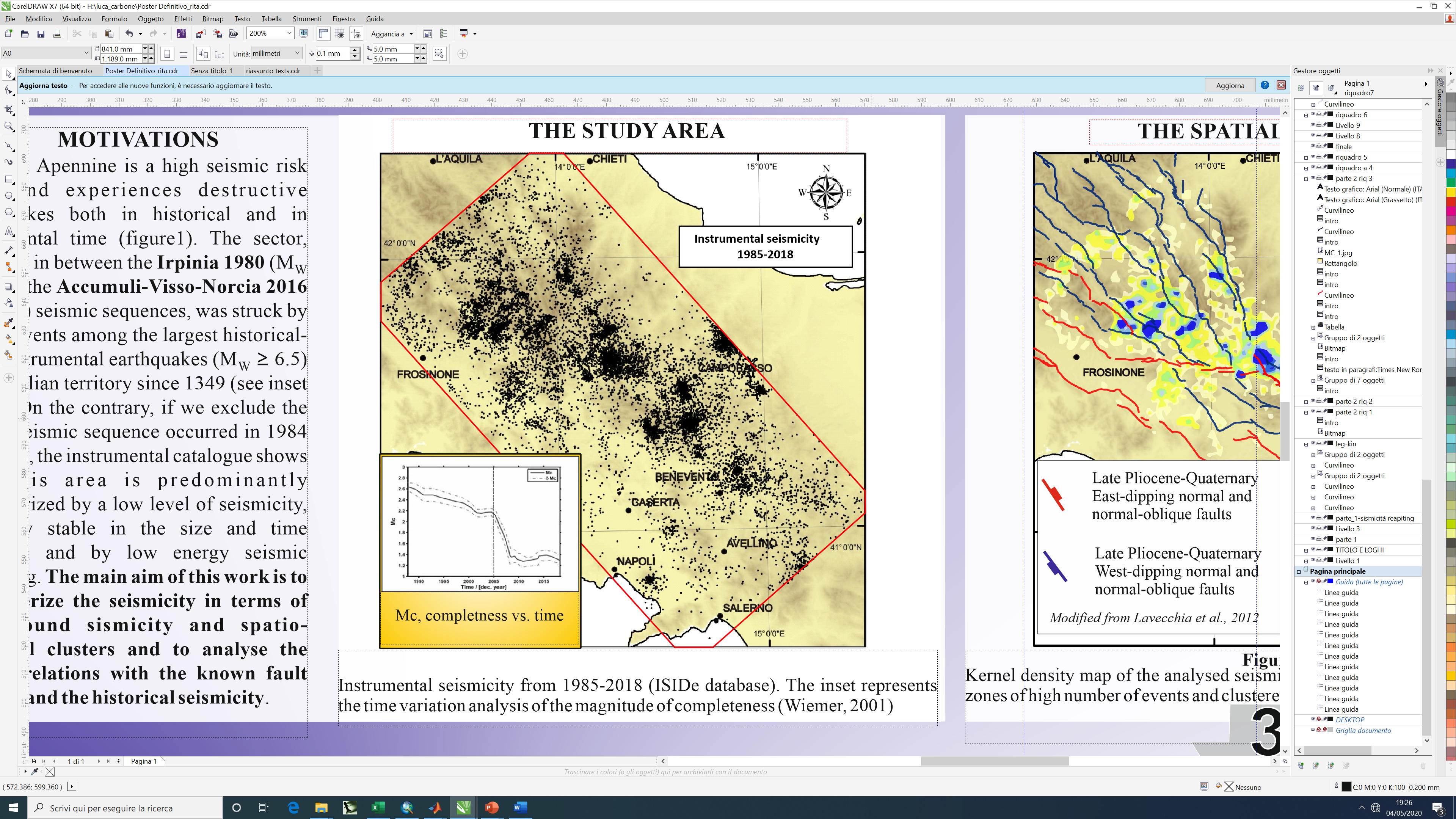 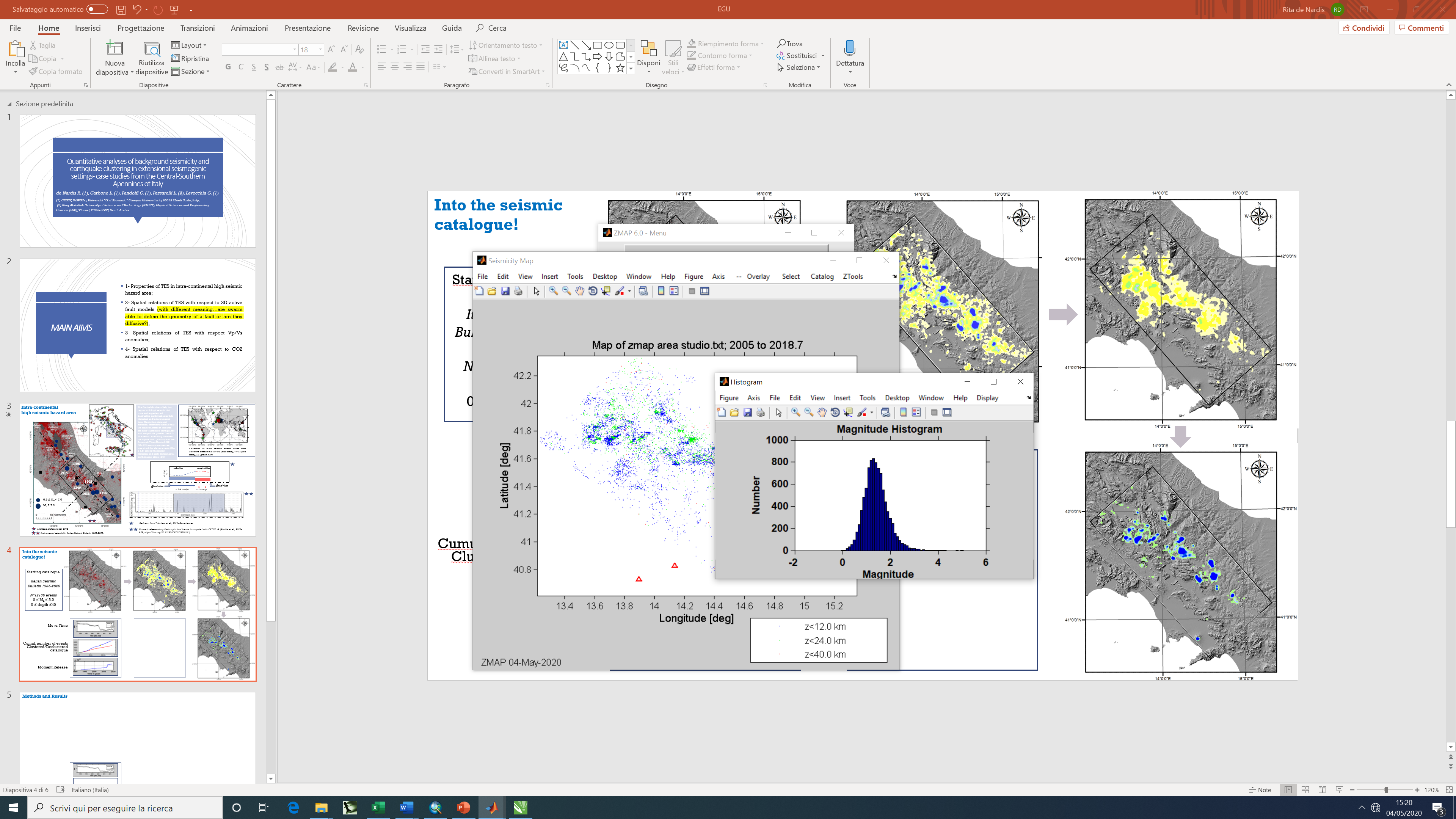 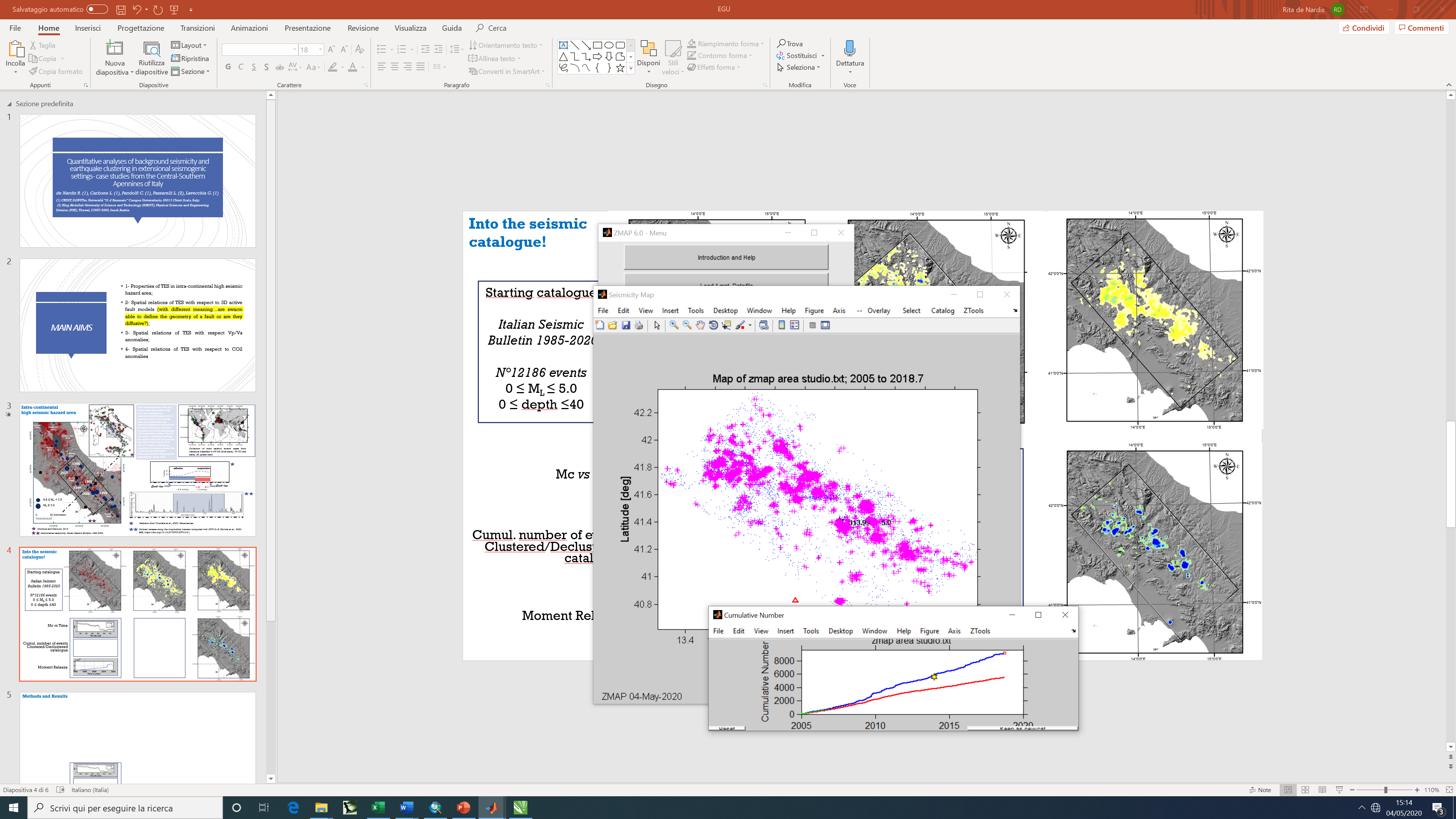 Cumul. number of events Clustered/Declustered catalogue
Beta statistics
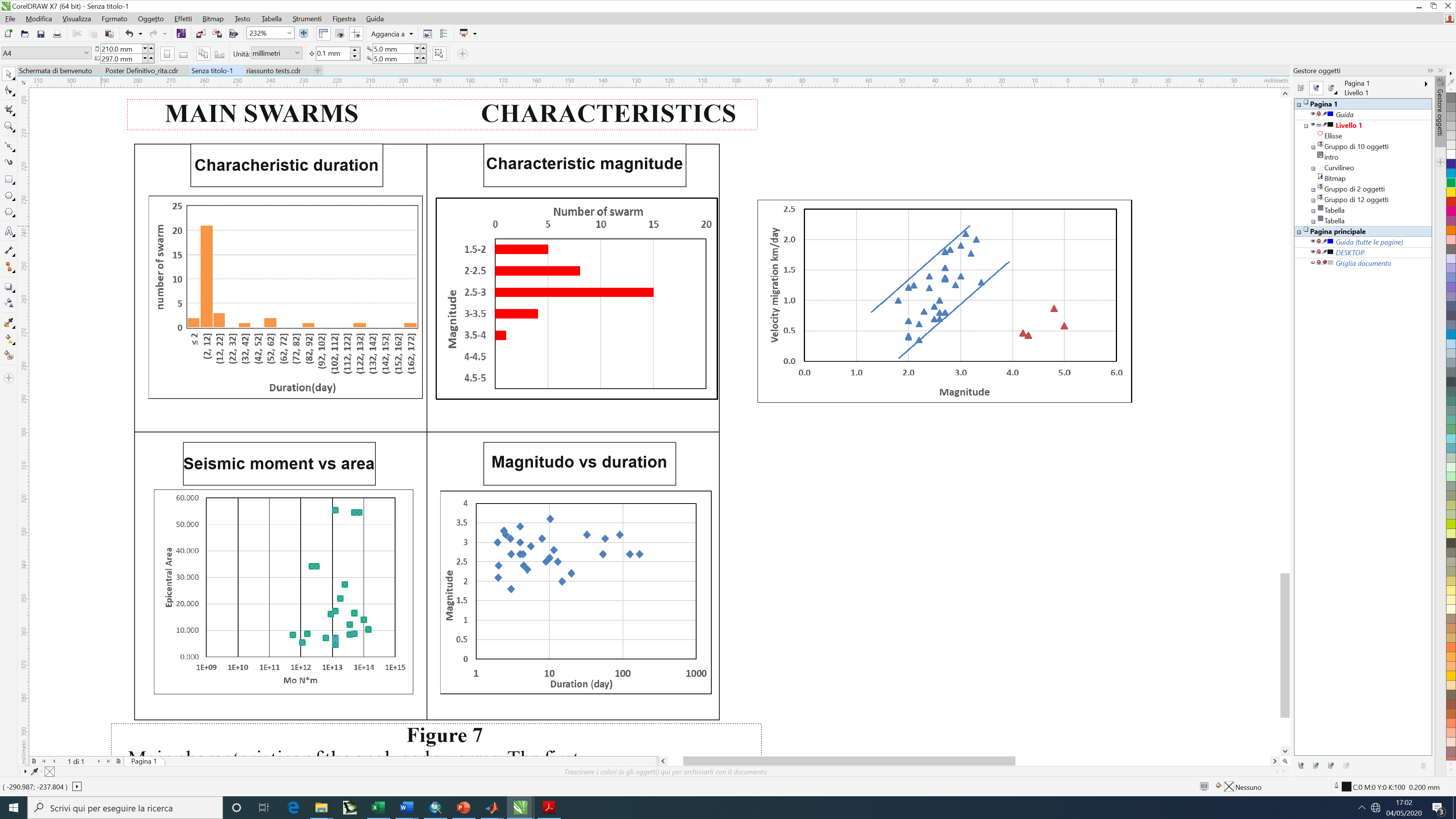 Detection and characterization of seismicity
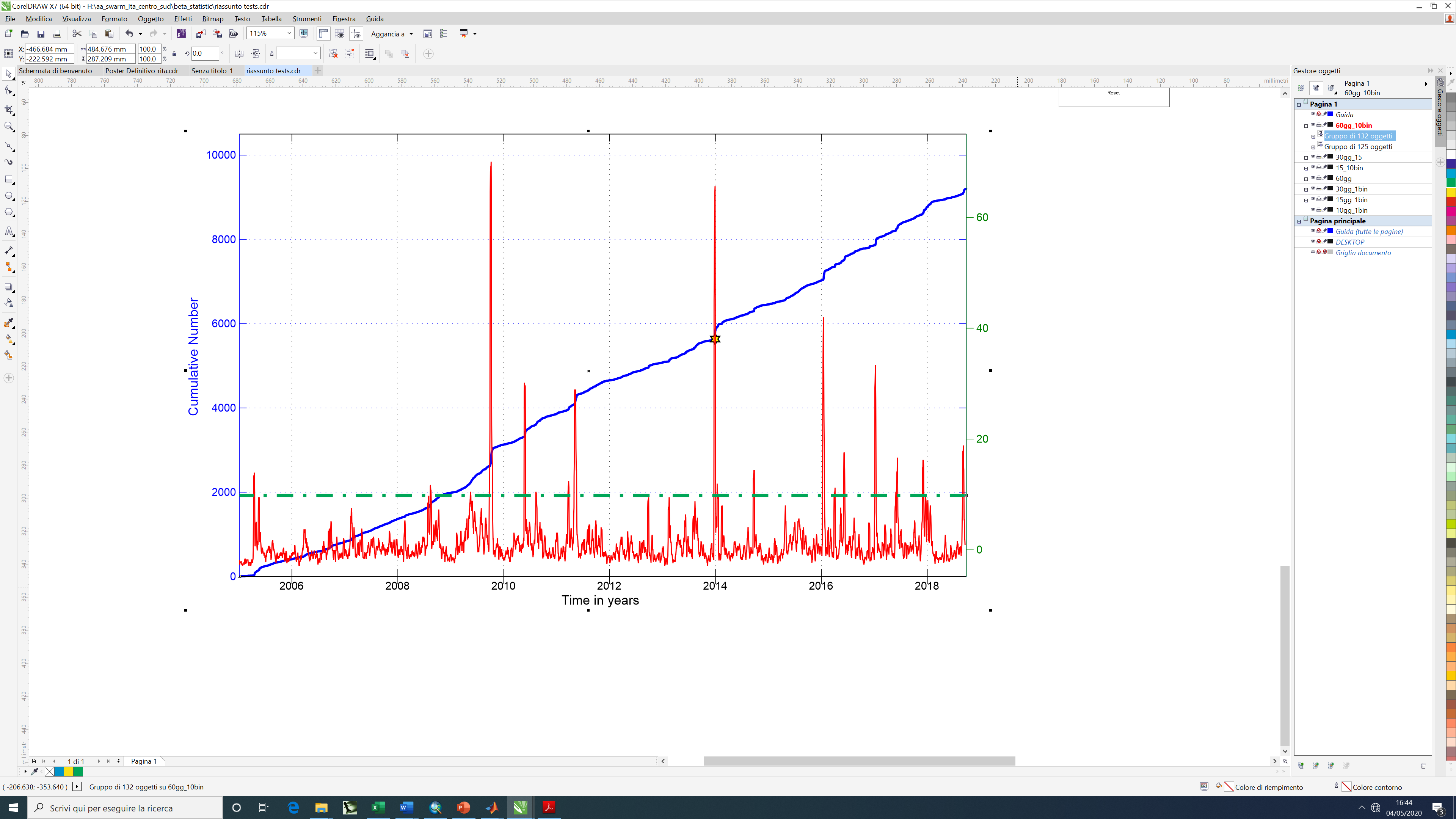 42 
Spatio-temporal clusters

34 swarms
(25 swarms +9 multi-phasic swarms)

4 seismic sequences

4 undefined clusters
+
Magnitude vs time distribution
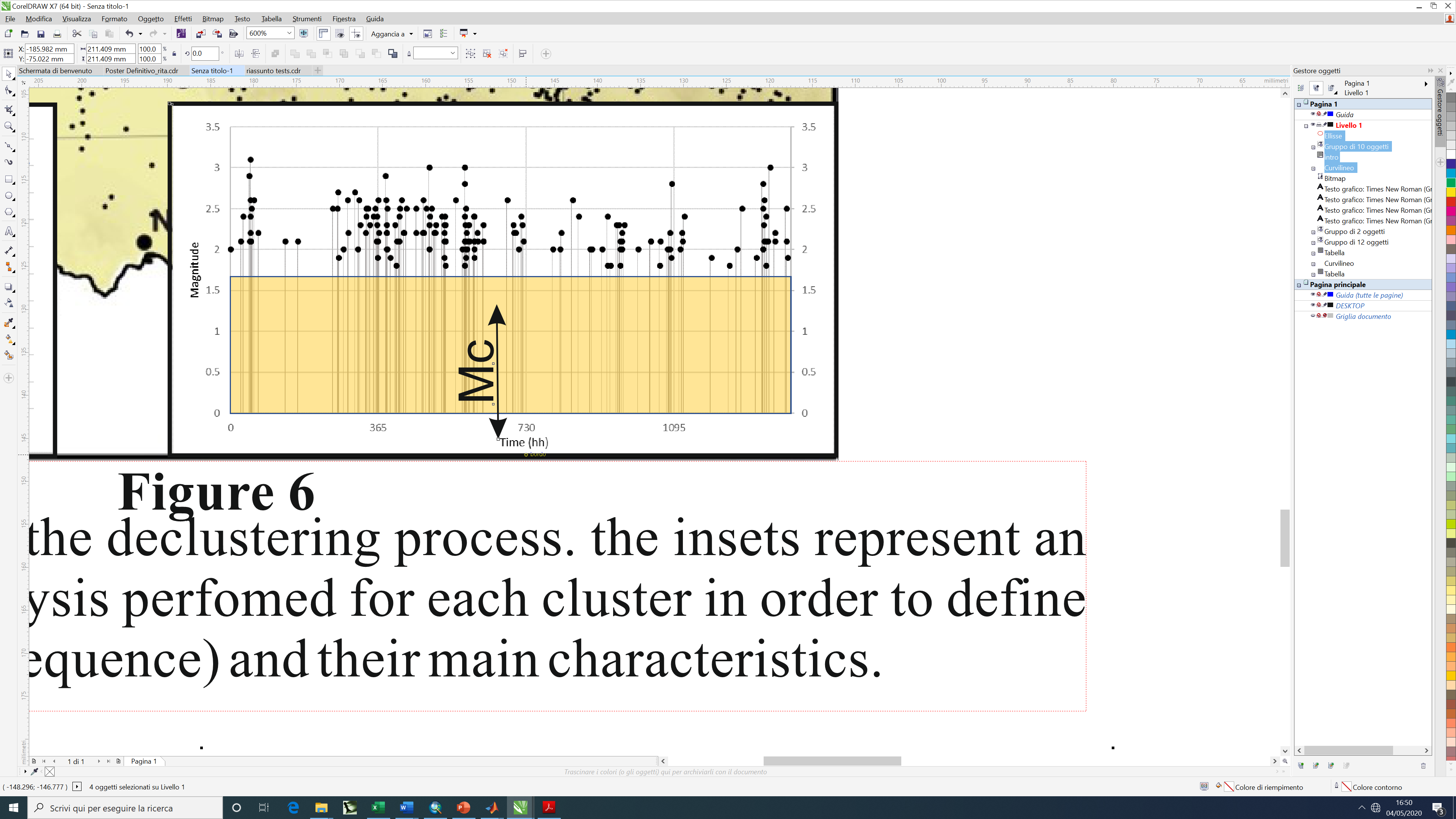 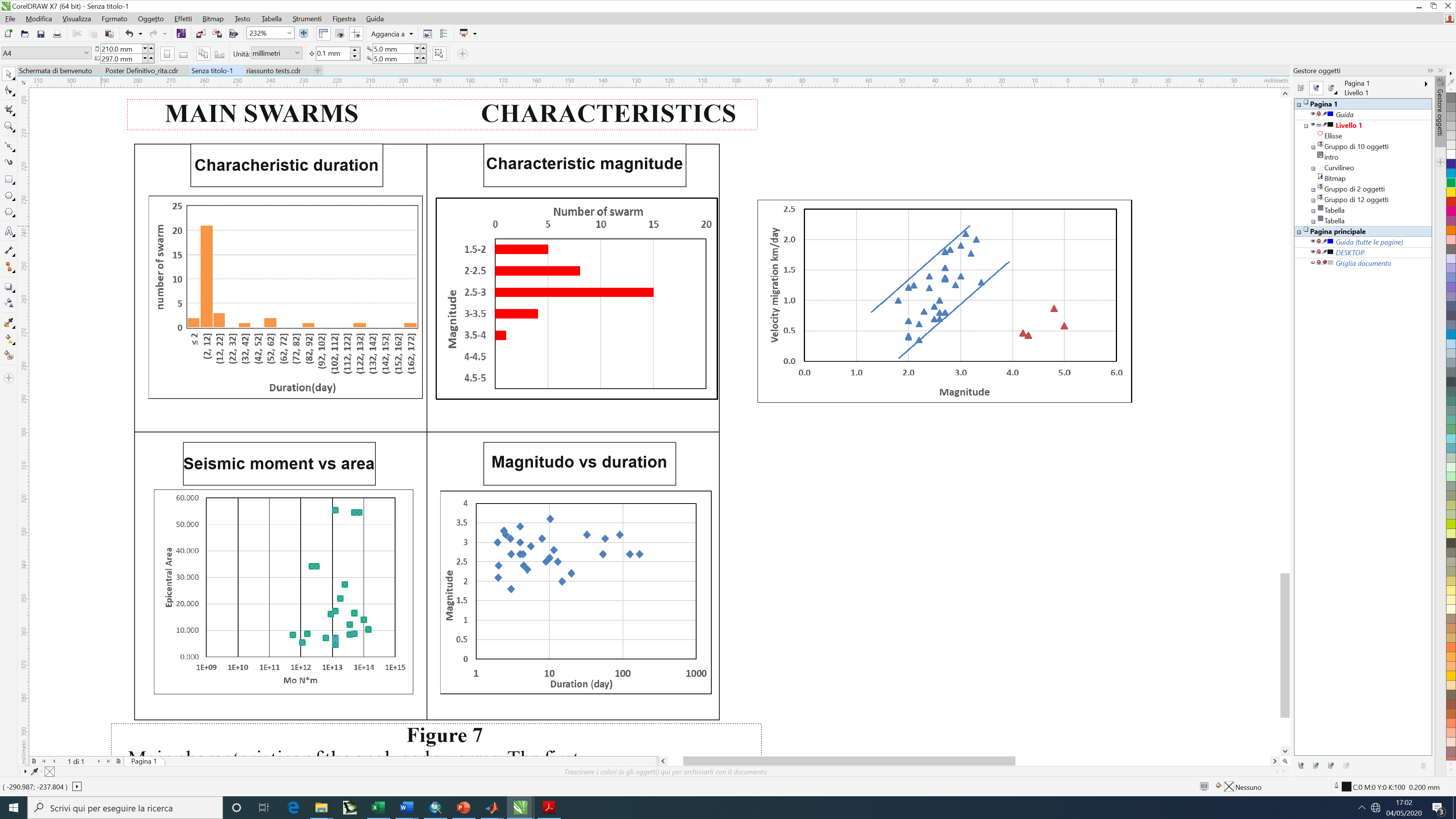 +
Skewness and Curtosis
Central-Southern Apennines are characterized by heterogeneous rheology where small fault patches systematically release strain through earthquake swarms  and other parts are to date locked- The spatio-temporal analysis highlighted that the study area is mainly characterized by  the occurence of  seismic swarms  and subordinately by seismic sequence;-  In the eastern sector ,  in correspondence of  the  major  active faults,  the seismicity is totally absent while the seismic swarms  are located  in between  them, giving important insights on  possible locked faults;- In  the western sector,  a possible inference of  fluids drove the seismic swarm space-time evolution that show totally different characteristics.